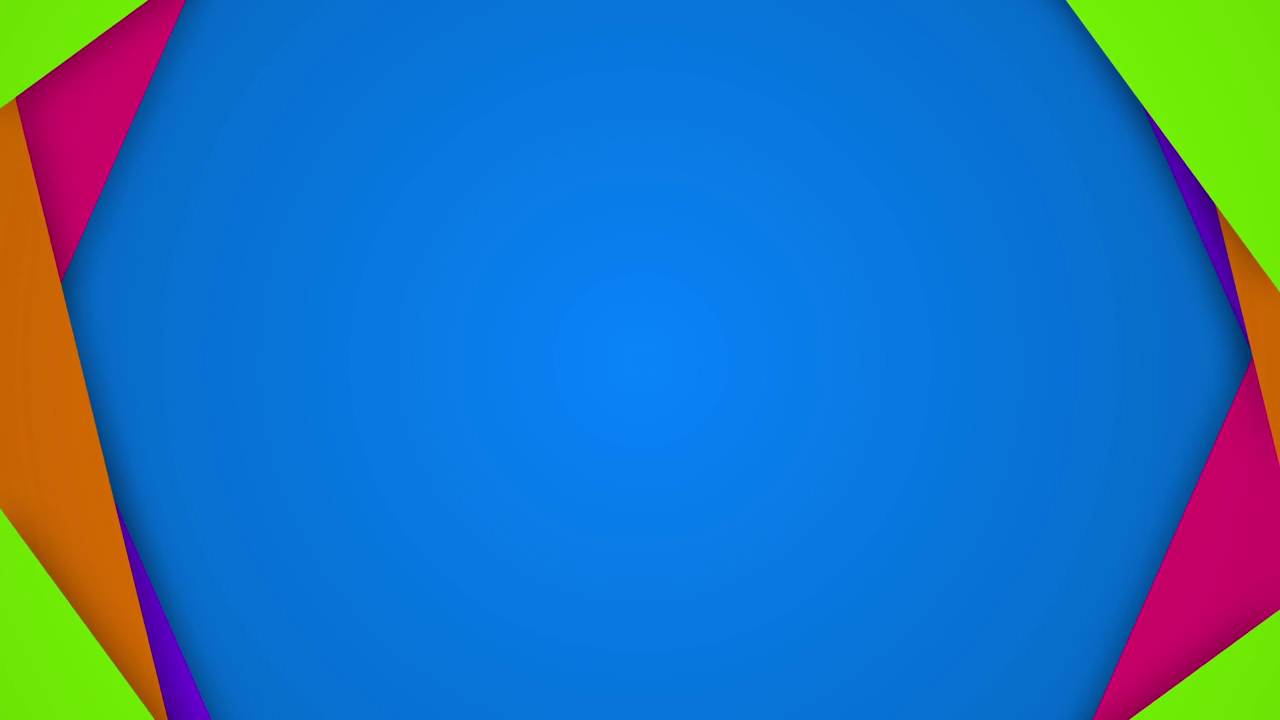 Государственное бюджетное профессиональное образовательное учреждение ЯНАО     "Ноябрьский колледж профессиональных и информационных технологий"
Практическая работа
Тема: «Новые информационные технологии в образовательном пространстве школы»
Выполнила: студентка 3 курса группы 1631
Специальность: 44.02.02 «Преподавание в начальных классах»
Хлебникова Виктория Сергеевна 
Руководитель практики: Сизихина Наталья Николаевна
Важнейшее условие и одновременно средство формирования новой системы образования – информационно-образовательная среда
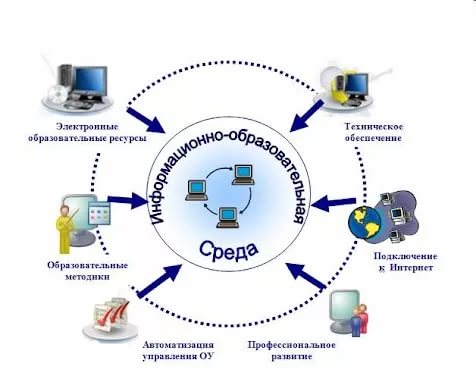 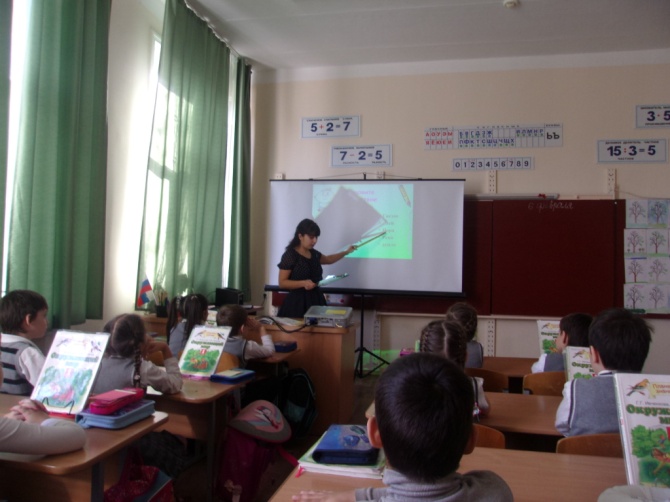 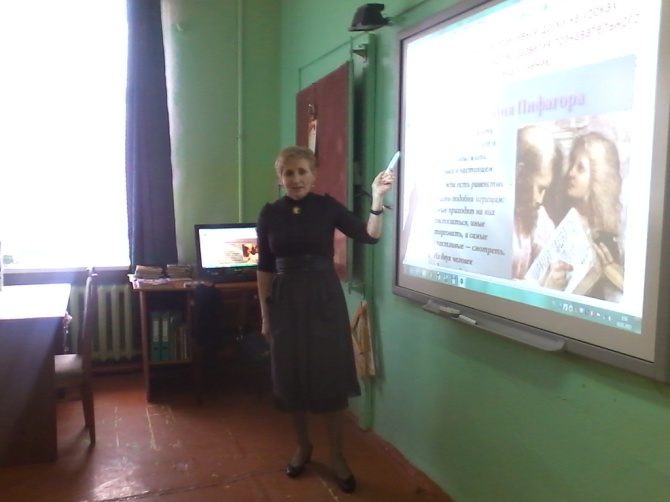 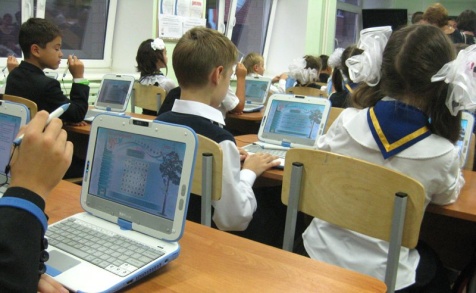 2
Изменения в современном образовании
Меняются цели и задачи, стоящие перед образованием, происходит перенос с усвоения знаний на формирование компетентности (Личностно-ориентированное образование: ведущий вид  деятельности – познавательная, деятельность учения).
Изменяется понимание «фундаментализации» образования (база для непрерывного образования,уметь, владея системой знаний).
	Это способствует внедрению новых педагогических технологий в образовательный процесс отечественной школы.
3
Суть понятия « новые информационные технологии в образовании»
Двойственная трактовка ИТ:
Научное направление (совокупность знаний о способах и средствах работы с информационными ресурсами).
Конкретный способ работы с информацией (способ и средства сбора , обработки и передачи информации для получения новых сведений об изучаемом объекте).
	(В какой-то степени все педагогические технологии являются информационными – обмен информации между педагогом и обучающимся)
4
Педагогические цели использования новых  ИКТ в образовании
Развитие личности обучающегося - подготовка к самостоятельной продуктивной деятельности в условиях информационного общества:
развитие мышления,
развитие коммуникативных способностей,
развитие навыков исследовательской деятельности,
формирование умений принимать решения в сложных ситуациях,
формирование информационной культуры.
5
Структура и содержание ИКТ компетентности педагога
6
Создание банка интернет - ресурсов
Модели обучения
с применением ИКТ
Традиционные модели
 обучения
Оптимальное решение – 
модель, объединяющая в себе
 лучшие стороны этих подходов.
Технологиямодульного обучения
Проектный метод
ИНФОРМАЦИОННЫЕ
ТЕХНОЛОГИИ
Портфель
ученика
Обучение в 
сотрудничестве
Технология развития критического мышления
Групповое обучение
Взаимосвязь педагогических и новых  информационных технологий
9
Основные направления использования современного ИКТ в образовании
Представление материала с помощью компьютера
Использование мультимедиа
Диагностика и рейтинговая оценка
Создание электронных УМК
Дистанционное обучение
Организация общения
10
Представление материалов с помощью компьютера и SMART доски
Презентации
Публикации
Электронные таблицы
Базы данных
Дидактические и методические материалы
Сайты
11
Создание и использование сайтов
Информационные сайты
Организационные сайты
Сайты проекта
Сайт дистанционной поддержки обучения
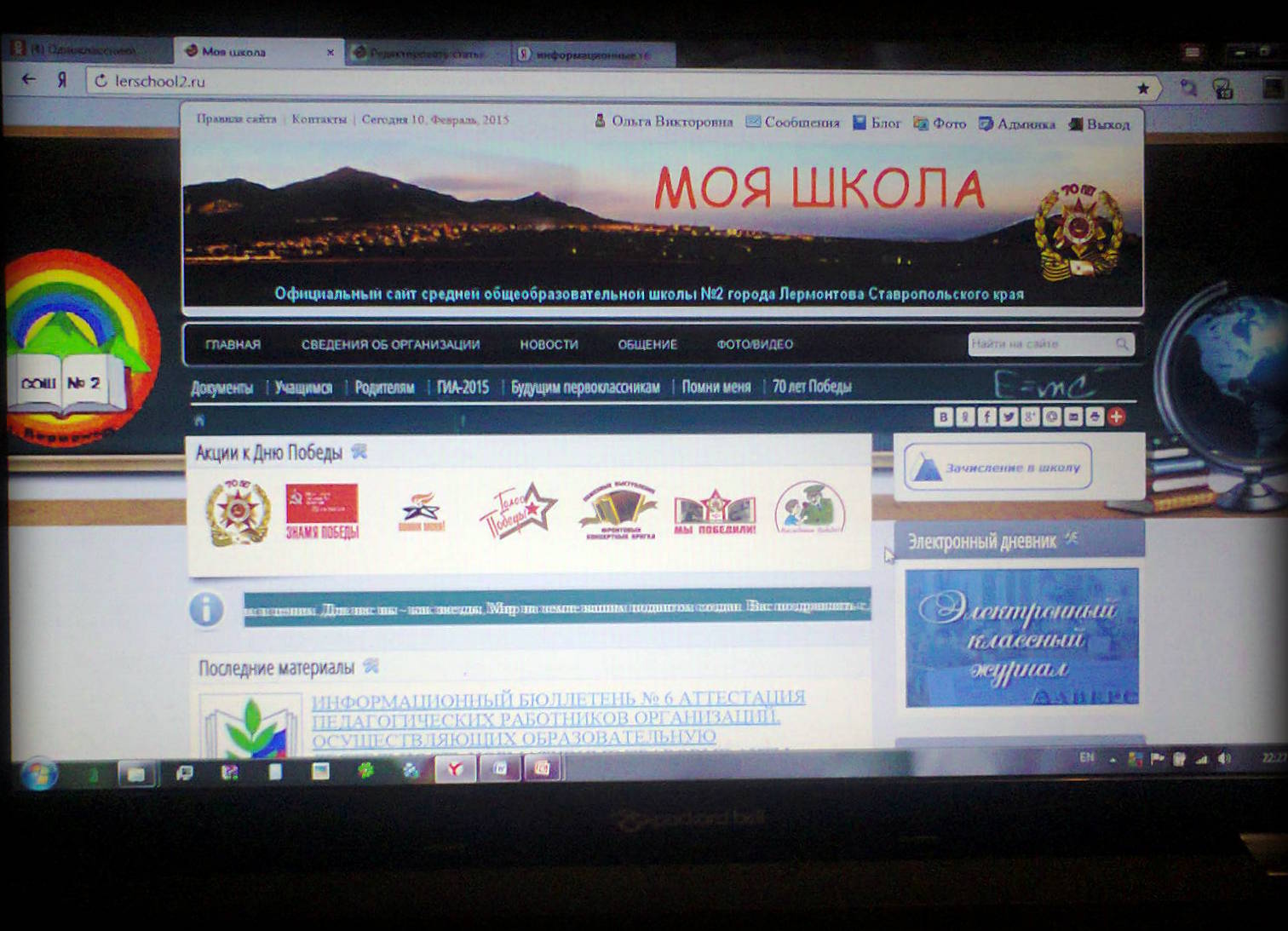 12
Под новой информационно-образовательной средой школы  мы понимаем совокупность условий обеспечивающих обучение:
наличие системы средств «общения» 
     с информацией; 

  наличие системы для самостоятельной работы   
     с информацией;

  наличие интенсивных связей между  
     участниками образовательного процесса      
     познавательной учебной деятельности.
Интерактивная доска на уроке
«Пусть  будет  для  учащихся  золотым                              
                      правилом:       всё,         что         только       
                      возможно,        предоставлять          для           
                      восприятия    чувствами,    а    именно:   
                      видимое –  для  восприятия    зрением,     
                      слышимое – слухом, запахи – обонянием, подлежащее вкусу – вкусом, доступное осязанию – путем осязания. Если какие-либо предметы сразу можно воспринять несколькими чувствами, пусть они сразу схватываются несколькими чувствами…» 

                         Ян Амос Коменский
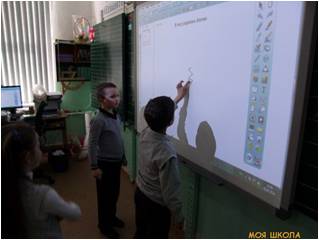 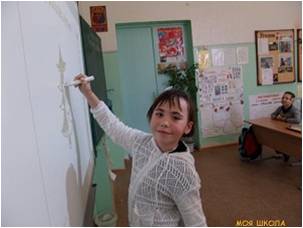 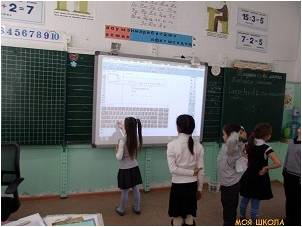 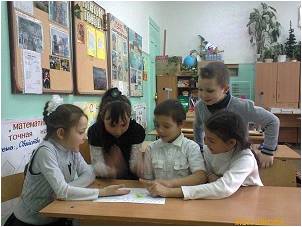 Интерактивная доска на уроке
Преимущества:
материалы к уроку можно приготовить 
заранее;
можно создавать ссылки с одного файла на 
другой, например, аудио, видео-файлы или 
интернет-страницы;
материал можно структурировать 
по страницам; 
после занятия файлы можно сохранить 
(в начальном или конечном виде) в школьной   
сети, чтобы ученики всегда имели доступ 
к ним.
Интерактивная доска на уроке
Drag and drop (тащить и отпустить).
 Просмотр страниц в любом порядке                             
    и возврат к страницам.
 Умное перо.
 Работа с конструктором.
 Управление аудио и видео вложениями, 
    интерактивными вложениями.
 Записи на экране.
 Использование фонов и картинок 
    из коллекции шаблонов и рисунков.
 Работа с различными цветами;
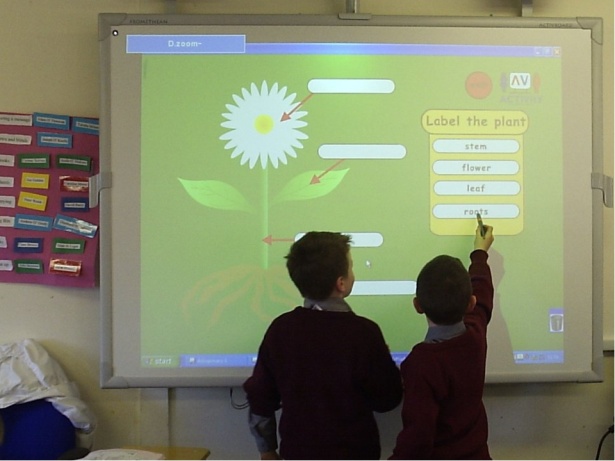 Интерактивная доска на уроке
Работа с текстом и изображениями.
Создание заметок с помощью электронных чернил.
Сохранение сделанных заметок. 
Коллективный просмотр Web-сайтов.
Создание с помощью шаблонов и  изображений   
собственных заданий для занятий.
Демонстрация и нанесение заметок поверх 
образовательных видеоклипов.
Использование встроенного в программное 
обеспечение интерактивной доски презентационного 
инструментария для обогащения дидактического 
материала.
Демонстрация презентаций, созданных учащимися.
Использование электронных 
интерактивных образовательных ресурсов.
Основными целями внедрения модели«1 ученик:1 компьютер» являются
улучшение в обеспечении равенства доступа к ИКТ;

повышение качества образования;

внедрение и поддержка лучших практик интеграции ИКТ в обучение;

улучшение освоения учащимися учебного материала;

внедрение в учебный процесс таких образовательных технологий, как формирующее оценивание и дифференцированное обучение;
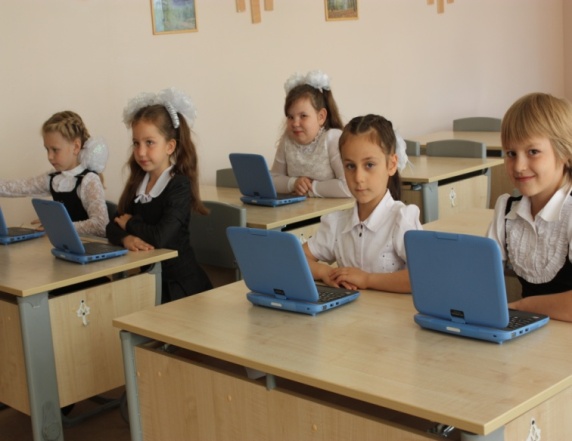 Место нетбука  на уроке
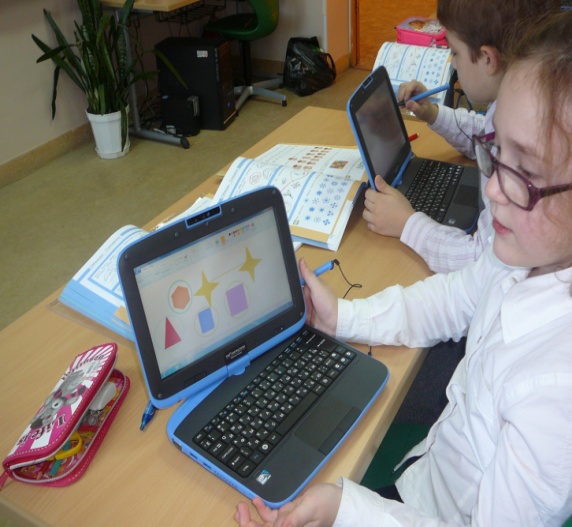 групповой работы;

индивидуальной работы;

взаимоконтроля;

для отработки навыков;

для моментального контроля(исключается субъективность оценки) и коррекции работы;

для работы над ошибками по «горячим» следам;

для сохранения материалов урока и последующей рефлексии.
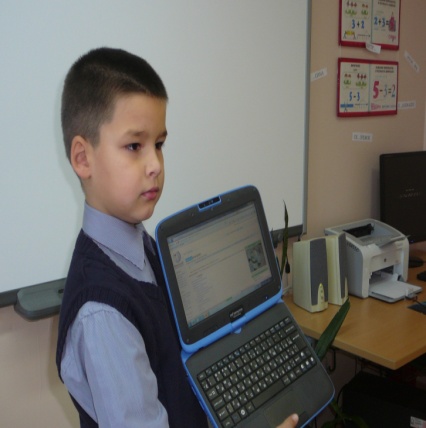 Использование мультимедиа
Графика
Внутренние гиперссылки
GIF-анимация
Базовый текст
Ролловеры
Flash-анимация
Цифровое аудио
Встраиваемые компоненты
Цифровоевидео
Мультимедиа – многокомпонентная среда, которая позволяет использовать текст, звук, графику, видео, анимацию в интерактивном режиме.
	Состав мультмедийного документа:
20
Дистанционное обучение
ДО - форма обучения, при которой взаимодействие учителя и учащихся и учащихся между собой осуществляется на расстоянии и отражает все присущие учебному процессу компоненты (цели, содержание, методы, орг. формы, средства), реализуемые специфичными средствами интернет-технологий или другими средствами, предусматривающими интерактивность.
Средства организации:
Сайты
Специальные инструментальные средства (DLMS или оболочки для ДО)
21
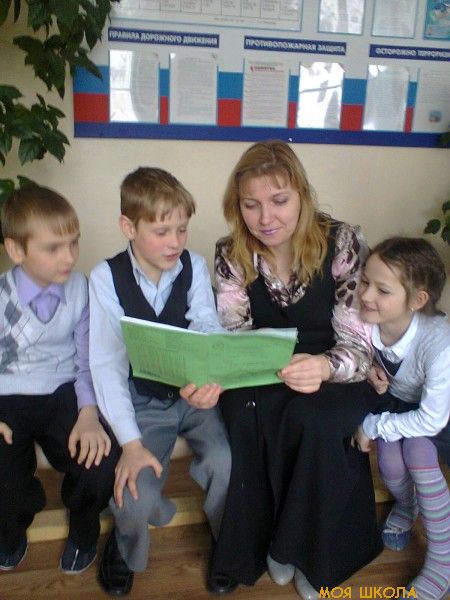 Мы воспринимаем
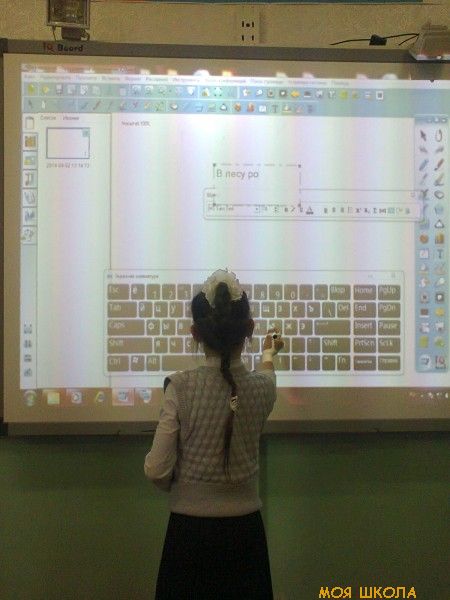 10%  из того, что мы ЧИТАЕМ,
20%  из того, что мы СЛЫШИМ,
30%  из того, что мы ВИДИМ,
50%  из того, что мы ВИДИМ и СЛЫШИМ,
70%  из того, что ОБСУЖДАЕМ с другими,
80%  из того, что мы ИСПЫТЫВАЕМ лично,
95%  из того, что мы ПРЕПОДАЁМ кому-то ещё.
Уильям Глассер
«Скажи мне, 
                    и я забуду.
Покажи мне, –  
                  я смогу запомнить.
Позволь мне это сделать самому,
И это станет моим навсегда»

                       Древняя мудрость
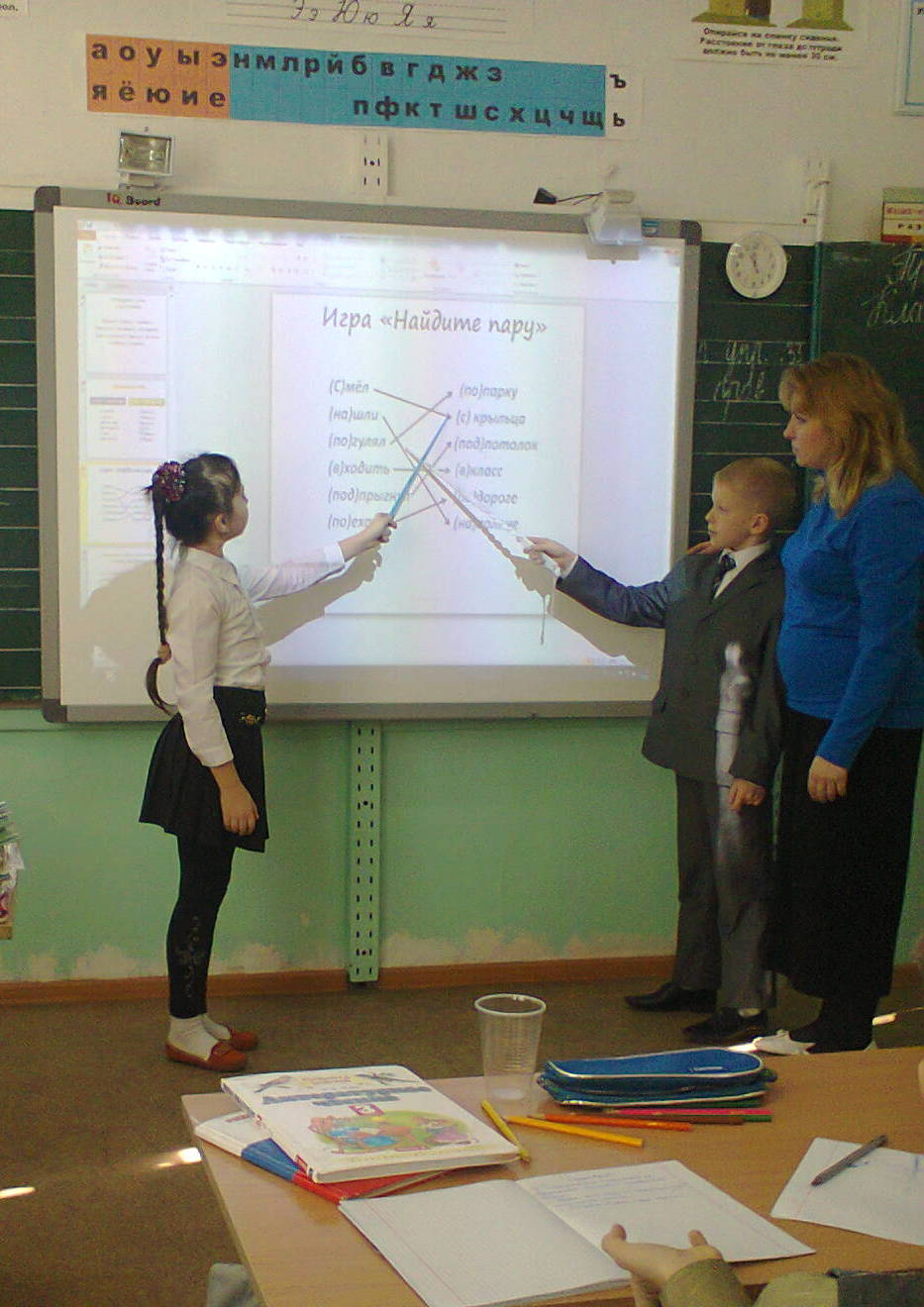 Использованные ресурсы:
Загвязинский В.И. Теория обучения: Современная интерпретация. – М.: Издательский центр «Академия», 2001.
Состояне информатизации общего образования / Аналитический обзор. – М.: ООО «Аллана», 2003.
http://www.ecdl-ru.com - стандарт «Европейские Компьютерные права».
24